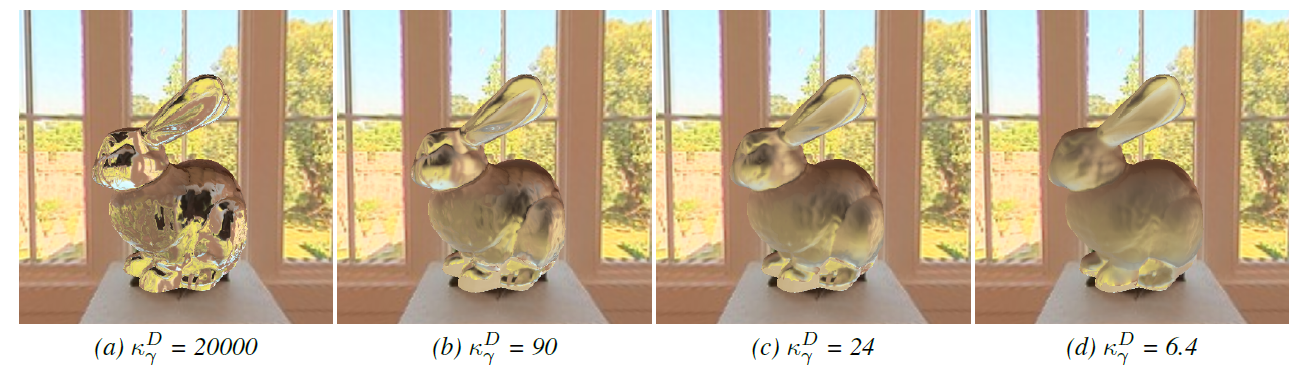 Real-time rough refraction
Overview of fast algorithm for rough surfaces refraction computing invented by Charles de Rousier et al.
Prepared by Lukaš Krtek & Leonid Buneev.
[Speaker Notes: 20s]
BTDF
[Speaker Notes: 2 min]
Specular brdf & btdf
[Speaker Notes: 20s]
glossy brdf & rough btdf
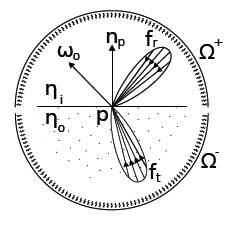 [Speaker Notes: 20s]
BTDF – integration over 2 surfaces
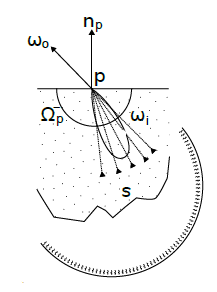 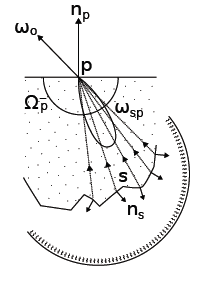 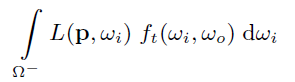 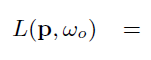 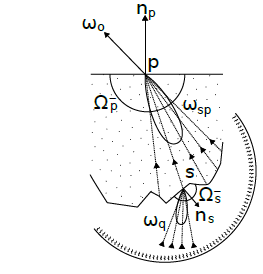 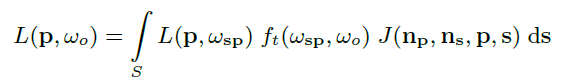 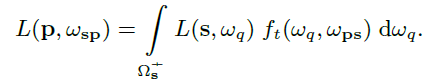 Pre-convolution
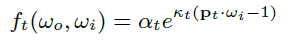 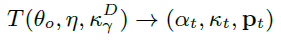 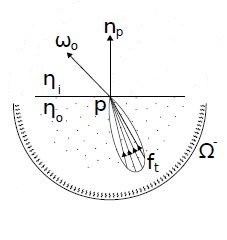 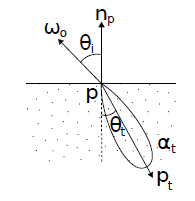 Light transport => Geometry filtering
Goal: approximate light transport inside object
Idea: Represent the geometry intersected at the second interface as a flat proxy enriched with NDF.
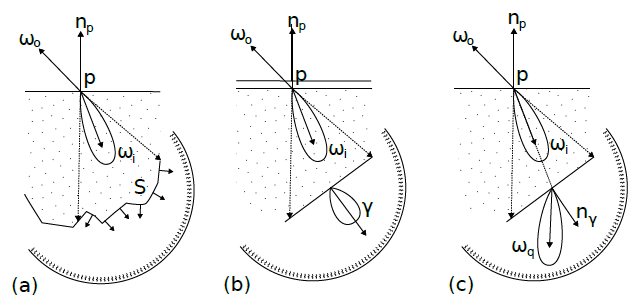 Algorithm: pre-computation
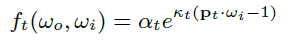 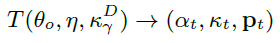 Algorithm: first & second pass
First pass:
Render back-facing geometry
Store depth & NDF
Second pass:
Create NDF MIP-map
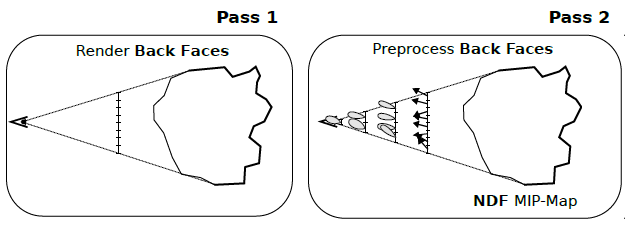 Algorithm: third pass
Render front facing geometry
Compute refraction at the first interface
Trace a cone of the refracted rays inside the object
4 rays bounding 75% of BTDF
Use the NDF buffer (from 2nd pass)  to retrieve the NDF approximating the intersection of the cone with back-facing geometry
Read incoming radiance from pre-convoluted environment map
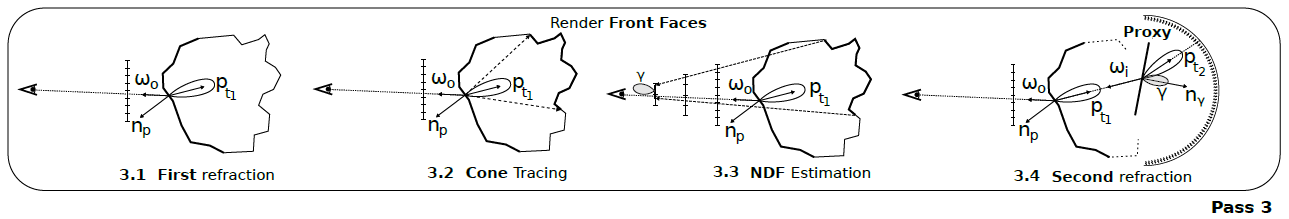 Q&A
video